Call My Agent:
Social Media Strategy for Law firms
Presented by
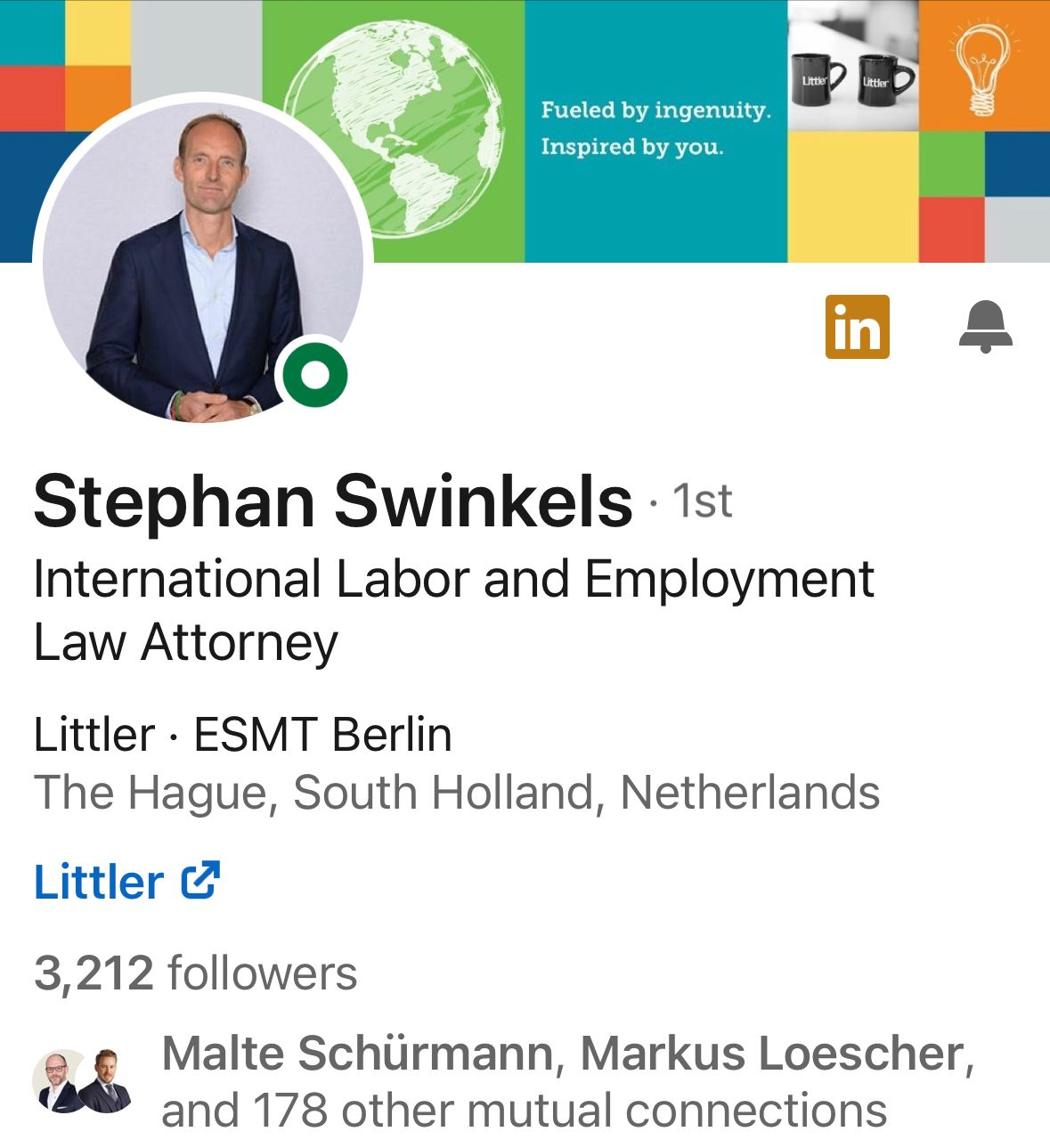 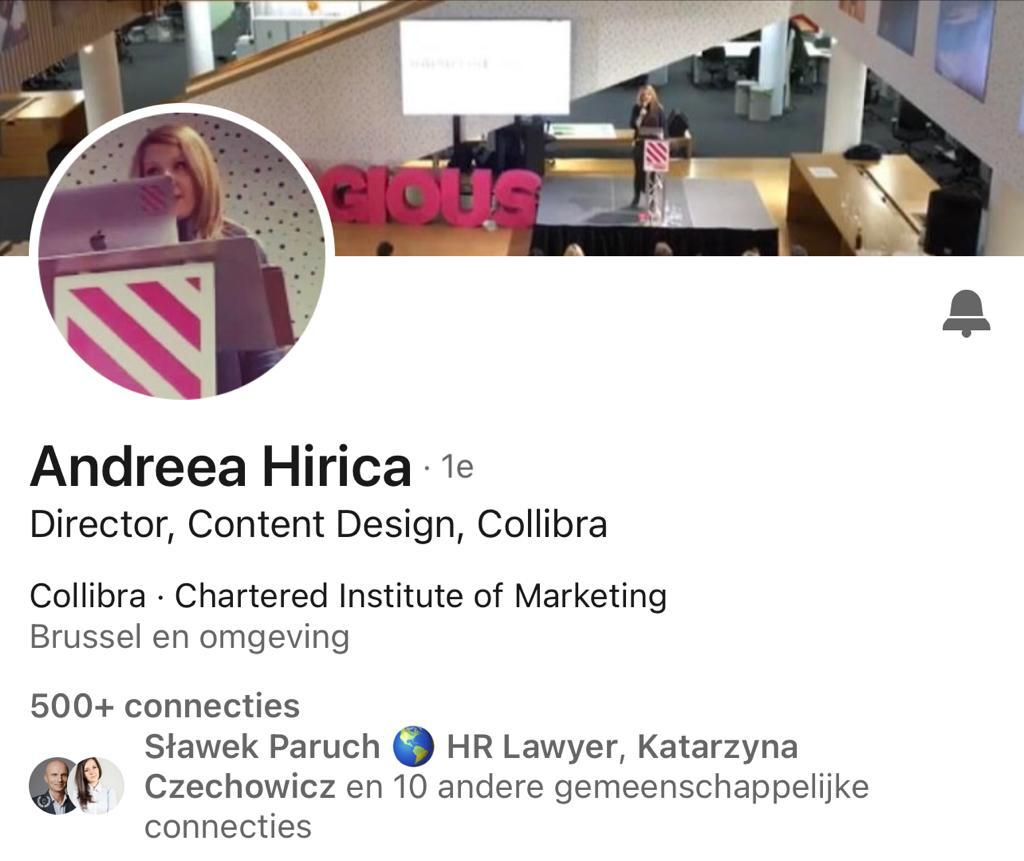 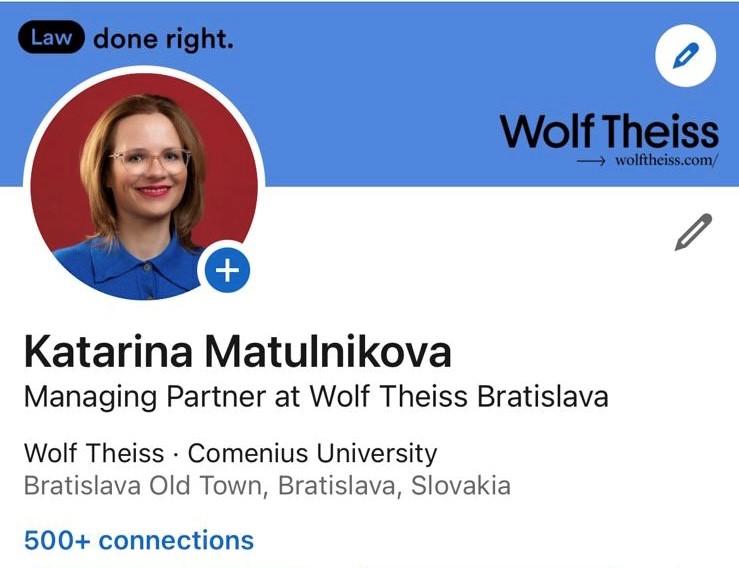 Stephan Swinkels
KATARINA MATULNIKOVA
SLAWEK PARUCH
ANDREEA HIRICA
Partner 
Littler | Poland 
Poland
Director Content Design 
Collibra 
Brussels
Managing Partner 
Wolf Theiss
Bratislava
Shareholder 
Littler 
Netherlands
2
3
Agenda
4
Summary of the
Social Media Landscape for Law Firms
5
Do you consider yourself an active Social Media User?
Yes 
I have my moments 
No
6
Which social media platforms do you think are the most valuable?

You can click more than one answer
LinkedIn 
Instagram 
Twitter 
Facebook
TikTok 
Other
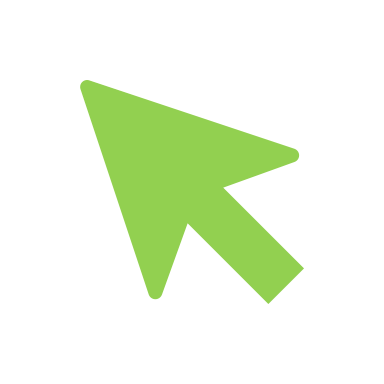 7
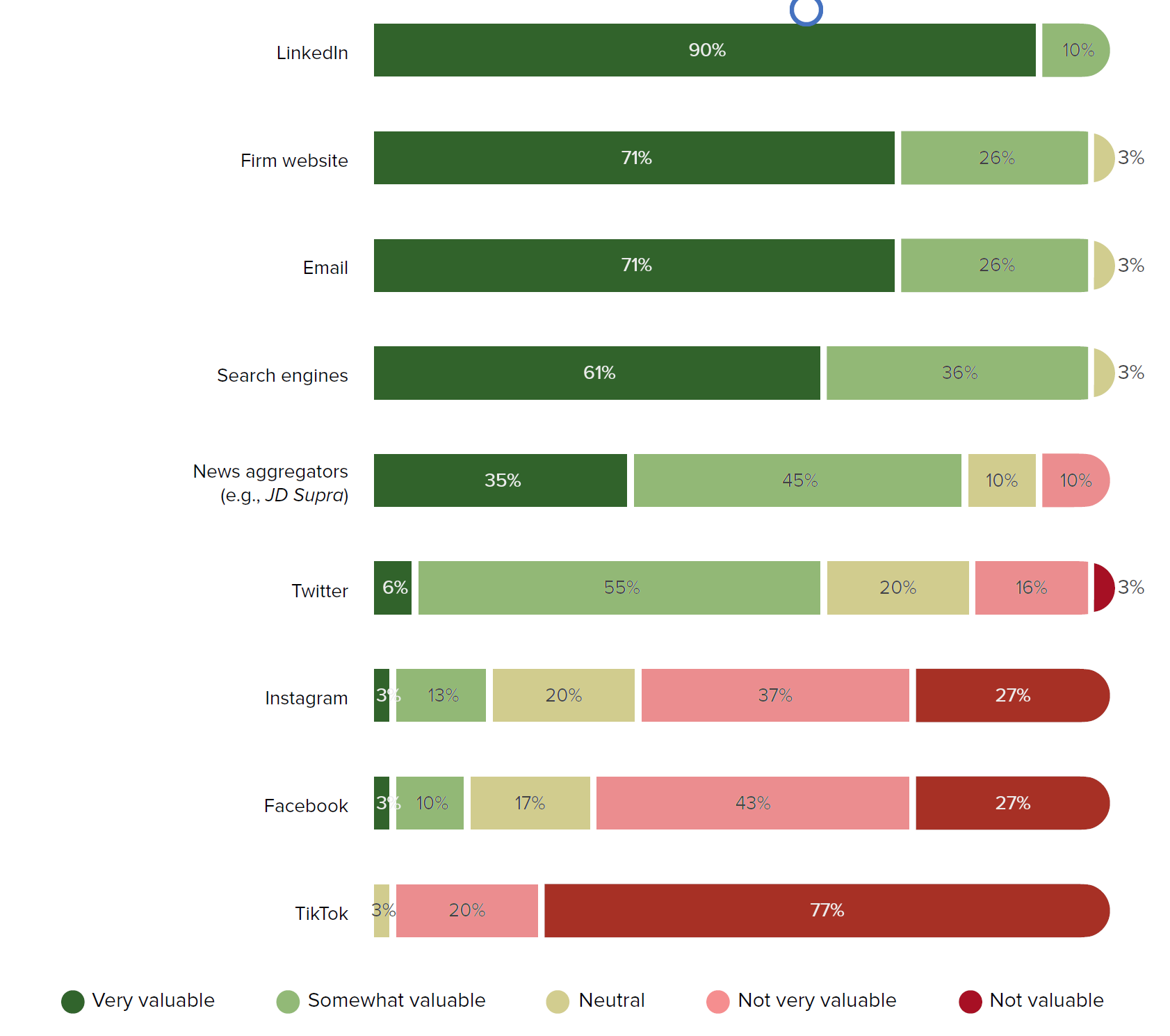 Platforms for content distribution purposes
How valuable are the following platforms for content distribution purposes?
8
When to use which content and how?!
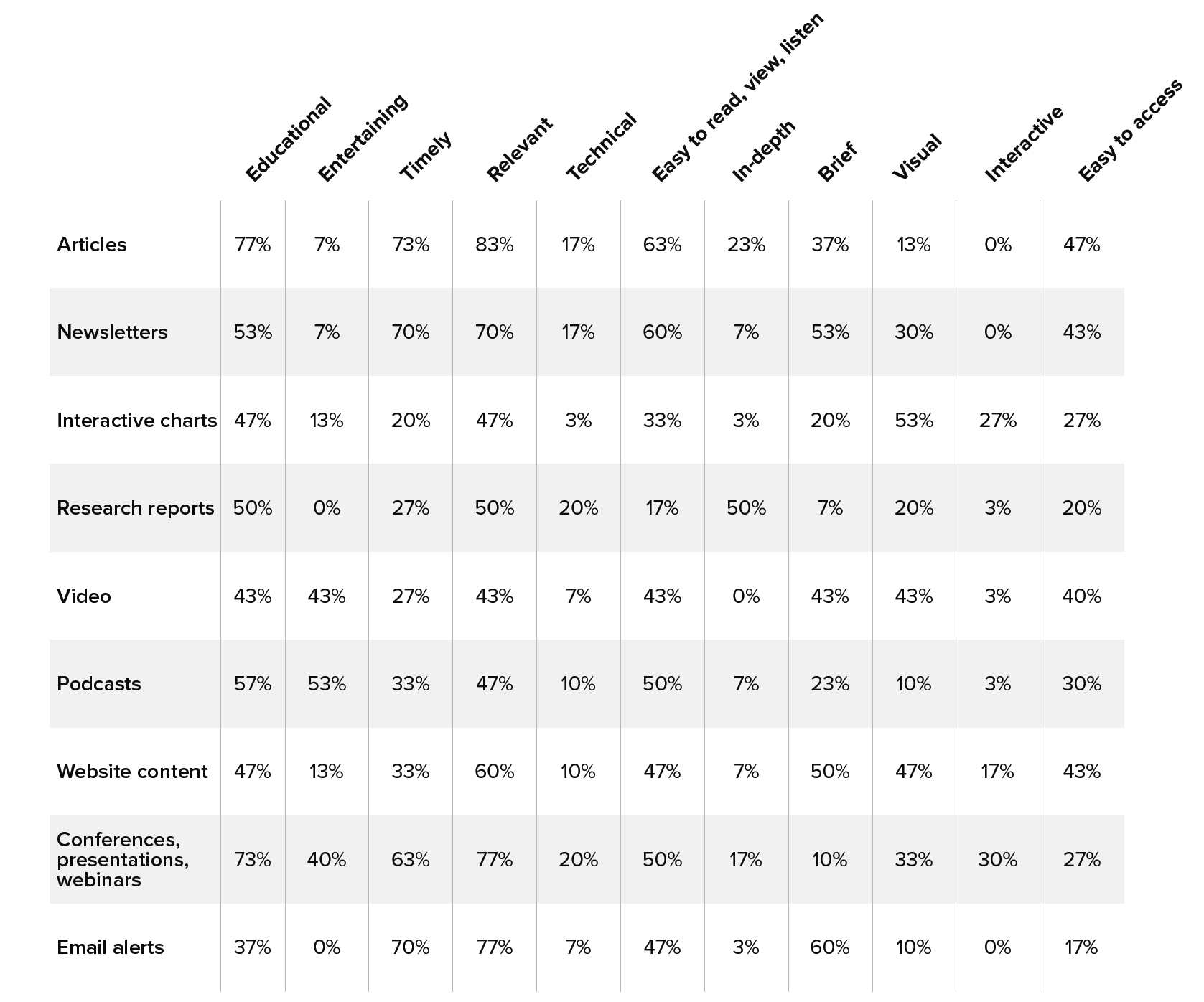 Which attributes do you believe readers/audiences appreciate most when it comes to each of the following types of content your firm produces?
9
Does your law firm have a overarching social media strategy in place?
Yes, we have a documented strategy
Yes, but not documented 
No, but we are planning to have one 
No
10
Social Media Strategy in Law Firms
Does your law firm have an overarching strategy in place?
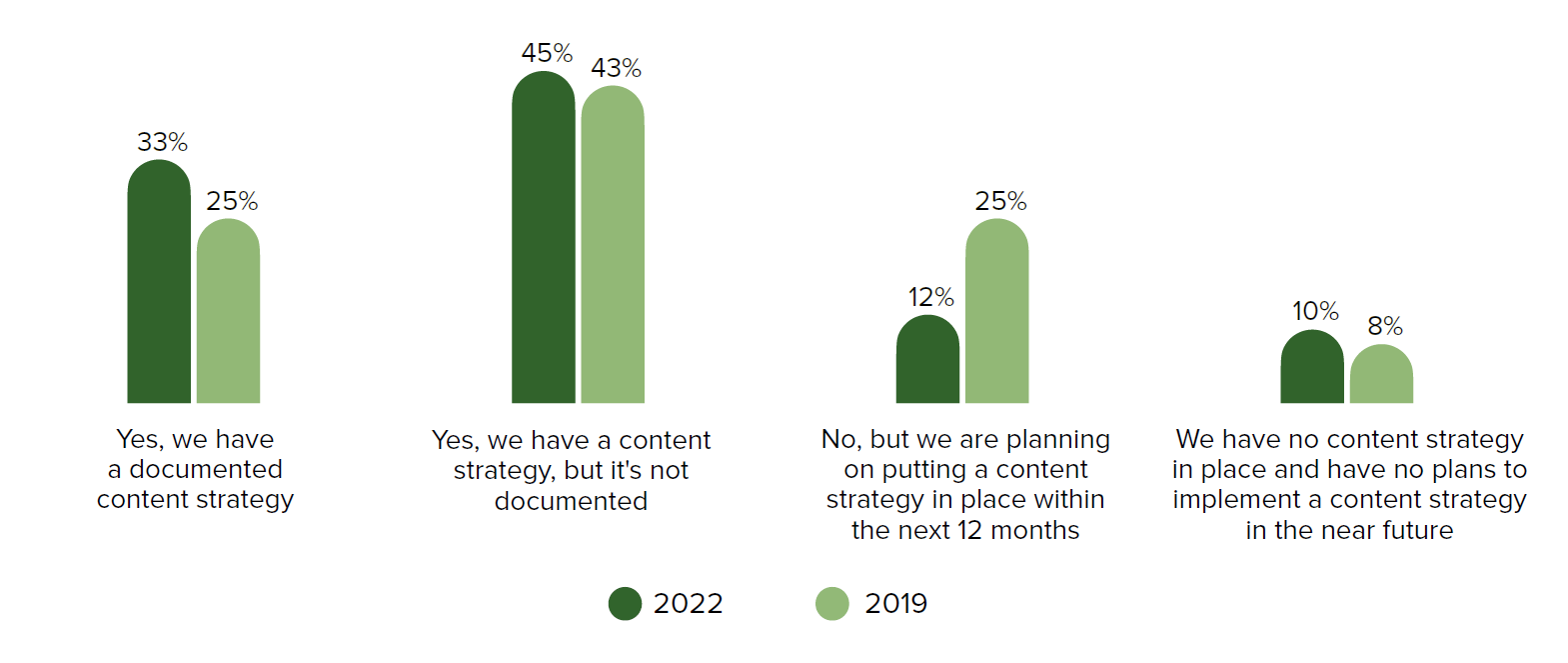 11
Personal Brand or Company Brand in Social Media … or both?
12
Which topics do you post about the most? 
(Word cloud)
13
So… what are the hot topics clients want to hear about?
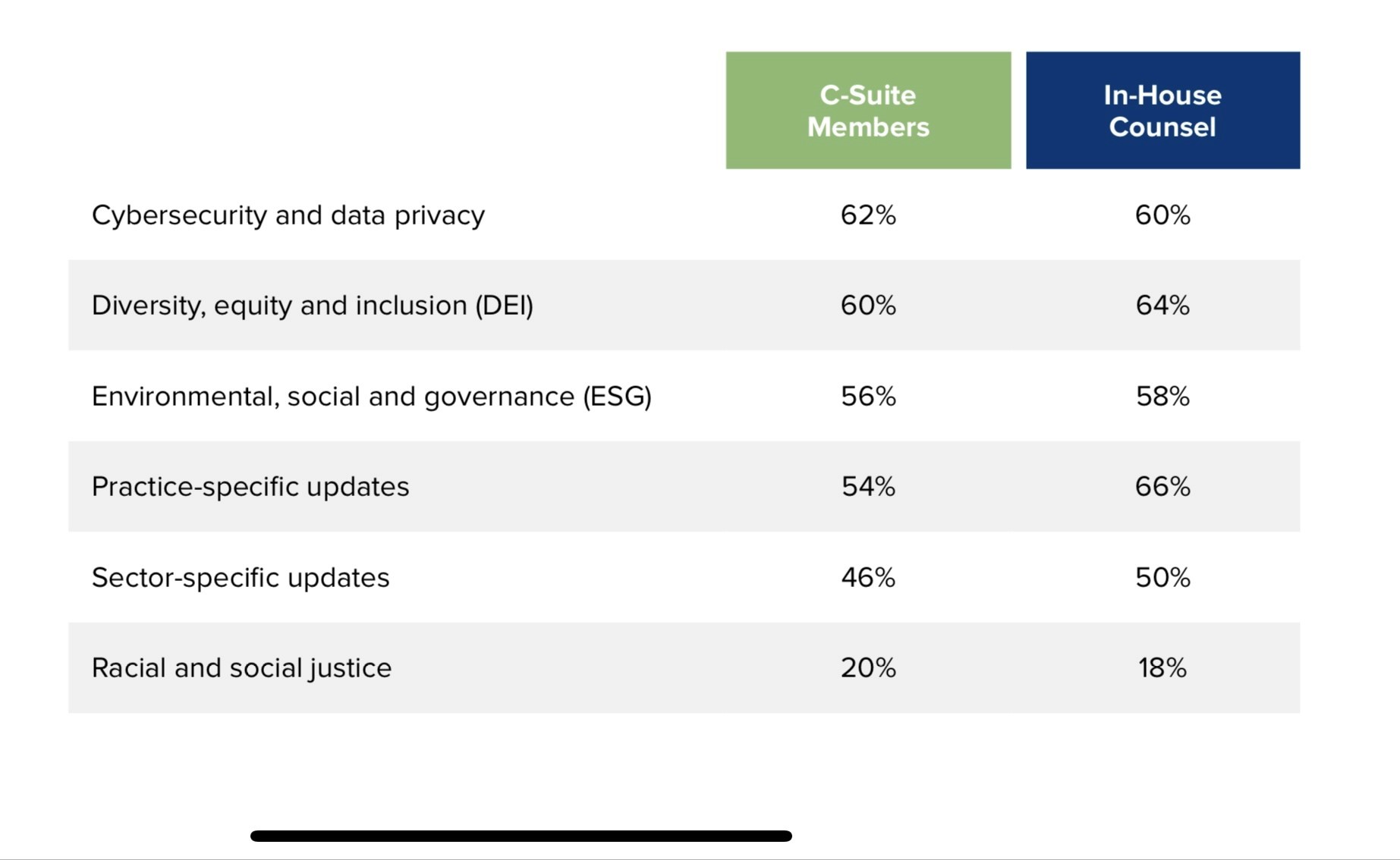 14
KPI’s, ROI’s, when is my Social Media activity successful?
15
KPI’s, ROI’s, when is my Social Media activity successful?
16
Key Takeaways:
17
Based on what you've learned so far, how would you design your Social Media personality?
Exercise
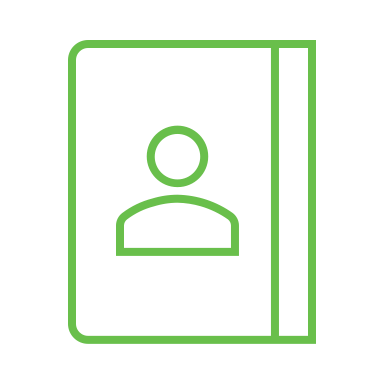 18
Contact Us!
Stephan Swinkels
Littler Shareholder | Netherlands | sswinkels@littler.com
ANDREEA HIRICA
Director Content Design Collibra | Brussels | andreea.hirica@gmail.com
SLAWEK PARUCH
Littler Poland Partner | Poland | sparuch@littler.com
KATARINA MATULNIKOVA
Managing Partner Wolf Theiss | Bratislava | katarina.matulnikova@wolftheiss.com
19
20
21